ORGANIZAÇÃO DA PESQUISA
ORGANIZAÇÃO DA PESQUISA
ORGANIZAÇÃO DA PESQUISA
JUSTIFICATIVA
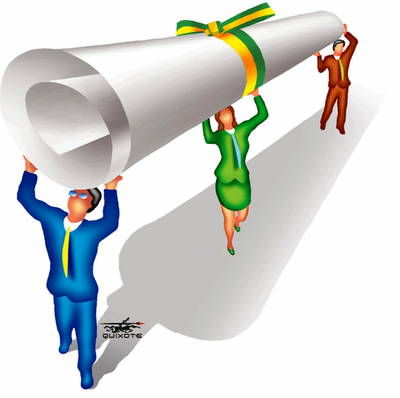 Relevância científica
 (ou teórica)

Relevância Social

Relevância Institucional

Relevância para o pesquisador
REVISÃO DE LITERATURA
► Diálogo com autores 

►Conhecimento das teorias, dos antecedentes do problema que se escolheu para investigar

►Situar o leitor a respeito do tema estudado, fornecendo informações suficientes e relevantes sobre a questão, em relação à teoria, ao tempo e ao espaço.

►Discussão no trabalho final: confrontar dados encontrados e conhecimento teórico

  (ANDRADE, 2011)
REVISÃO DE LITERATURA
► livros, dissertações, teses 
 ► revistas/periódicos – informações atualizadas e recentes; 
 ► jornais, filmes, vídeos, fotografias, e-mail, programas, sites, etc. 



  (ANDRADE, 2011)
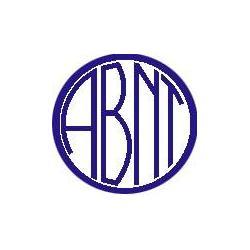 CITAÇÃO E REFERÊNCIA
- NBR 10520 de 2002 - citação
          
- NBR   6023 de 2002 - referência
          
- NBR 14724 de 2011 – apresentação
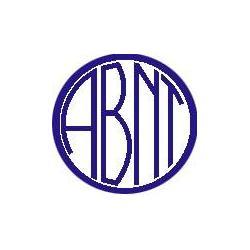 CITAÇÃO E REFERÊNCIA
Citação Direta (até 3 linhas)

Perelman e Olbrechts-Tyteca (2000, p. 59) afirmam que: “A argumentação é uma ação que tende sempre a modificar um estado de coisas preexistente.”

OU

“A argumentação é uma ação que tende sempre a modificar um estado de coisas
preexistente.” (PERELMAN; OLBRECHTS-TYTECA, 2000, p. 59).
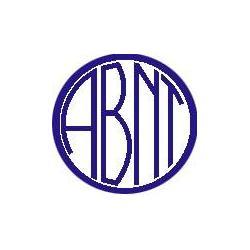 CITAÇÃO E REFERÊNCIA
Citação Direta (4 linhas ou mais)

Para argumentar:

[...] é preciso ter apreço pela adesão do interlocutor, pelo seu consentimento, pela sua participação mental [...]. Quem não se incomoda com um contato assim com os outros será julgado arrogante, pouco simpático, ao contrário daqueles que, seja qual for a importância de suas funções, não hesitam em assinalar por seus discursos ao público o valor que dão à sua apreciação. (PERELMAN; OLBRECHST-TYTECA, 2000, p. 18).
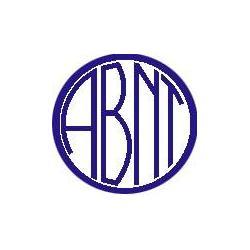 CITAÇÃO E REFERÊNCIA
Citação Indireta (= Paráfrase)

Segundo Perelman e Olbrechts-Tyteca (2000), argumentar é agir visando à alteração de situações preexistentes.

OU

Argumentar é agir visando à alteração de situações preexistentes (PERELMAN;OLBRECHTS-TYTECA, 2000).
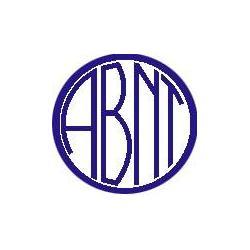 CITAÇÃO E REFERÊNCIA
Citação de Citação

“Um ensino gramaticalista abafa justamente os talentos naturais, incute insegurança na linguagem, gera aversão ao estudo do idioma” (LUFT, 1994, p. 23-25, apud BAGNO, 2004, p. 63).
apud = citado por

Deve ser usado raramente
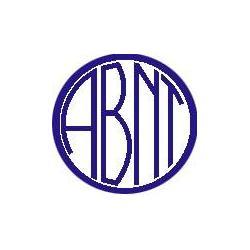 CITAÇÃO E REFERÊNCIA
Indicadas por sistema:

           
             numérico  
                       
   
             sistema autor-data
ORGANIZANDO
FICHAMENTO
Ato de fichar = registrar
Técnica de estudo
Facilita a compreensão do texto, a organização e o acesso aos dados mais importantes
Fichas, A4 ou banco de dados
END NOTE
O EndNote é uma ferramenta de busca on-line de artigos, livros, etc.
É um banco de dados de referências
Formata citações e referências no Microsoft ® Word com o recurso Cite While You Write (Cite enquanto escreve). 
Configura a citação bibliográfica de acordo com a norma ABNT e outras
TIPOS DE FICHAMENTO
Fichamento por autor

 Fichamento por assunto

 Fichamento “resumo analítico”
FICHAMENTO RESUMO ANALÍTICO


REFERÊNCIA DA OBRA (fonte em ABNT)

RESUMO  (Introdução + Objetivos +Metodologia + Resultados + Conclusão)

CITAÇÕES ( mais significativas)

COMENTÁRIOS  (análise crítica coerente sustentada em outras leituras e conhecimento do fichador)

IDEAÇÃO (novas ideias a partir da leitura)
FICHAMENTO RESUMO ANALÍTICO



Exemplo 1
 


Exemplo 2
END NOTE
ATIVIDADE DE DISPERSÃO
ORGANIZAÇÃO DA PESQUISA
MONOGRAFIA (não periódica):AUTOR(ES). Título. Edição. local: editora, data de publicação. Total de páginas.GOMES, L. G. F. F. Novela e sociedade no Brasil. Niterói: EdUFF,1998. 137p.
MONOGRAFIA (não seriado):ROMANO, Giovanni. Imagens da juventude na era moderna. In: LEVI,G.; SCHMIDT, J. (Org.). História dos jovens 2. São Paulo:Companhia das Letras, 1996. p. 7-16.
Obra consultadas online ALVES, C. Navio negreiro. Virtual Books, 2000. Disponível em: <http://www.terra.com.br/virtualbooks/freebook/port/Lport2/navionegreiro.htm>. Acesso em: 10 jan. 2002.
Publicação Periódica SÃO PAULO MEDICAL JOURNAL. São Paulo: Associação Paulista deMedicina, 1941- . Bimensal. DINHEIRO: revista semanal de negócios. São Paulo: Ed. Três, n.148, 28 jun. 2000. 98 p.
Publicação Periódica GURGEL, C. Reforma do Estado e Segurança Pública. Política eAdministração, Rio de Janeiro, v. 3, n. 2, p. 15-21, set. 1997.
Legislação BRASIL. Código civil. 46. ed. São Paulo: Saraiva, 1995. BRASIL. Decreto-lei no 5.452, de 1 de maio de 1943. Aprova aconsolidação das leis do trabalho. Lex: coletânea de legislação:edição federal, São Paulo, v. 7, 1943.
AUTOR: PESSOAPASSOS, L. M. M.; FONSECA, A.; CHAVES, M. Alegria de saber:matemática, segunda série, 2, primeiro grau: livro do professor. SãoPaulo: Scipione, 1995. 136 p.
AUTOR:  INSTITUIÇÃO BRASIL. Ministério da Justiça. Relatório de atividades. Brasília, DF,1993. 28 p.
REVISTABENNETTON, M. J. Terapia ocupacional e reabilitação psicossocial: uma relação possível. Revista de Terapia Ocupacional da Universidade de São Paulo, São Paulo, v. 4, n. 3, p. 11-16, mar,1993. MANSILLA, H. C. F. La controversia entre universalismo y particularismo en la filosofia de la cultura. Revista Latinoamericanade Filosofia, Buenos Aires, v. 24, n. 2, 1998.
O que eu preciso conhecer para responder ou resolver o problema?
O que eu preciso conhecer para responder ou resolver o problema?
O que não pode faltar?

O que é supérfluo: elimine!
Variável
Pode ser considerada uma classificação      ou medida; uma quantidade que varia;  um conceito que apresenta valores;     aspecto, propriedade ou fator passível   de mensuração
(LAKATOS, MARCONI, 1995)
Variáveis Categóricas   - nominal: sexo, estado civil, tipo sanguíneo,                                 exposto e não-exposto, crente e ateu,                   presença e ausência, faixa etária, etc.- ordinal: classe socioeconômica (A, B, C, D ou E),                          estágio da doença (inicial,                        intermediária ou avançada), grau de                 satisfação (ótimo, bom, satisfatório, regular e                                ruim), nível de escolaridade, etc.Variáveis Numéricas- contínua (medições): peso, altura, concentração de                                          flúor na água, etc.- discreta (contagem): nº de filhos, nº de consultas, nº de                                         cigarros, etc.
Tipos de Pesquisa
A classificação varia de acordo com as linhas metodológicas, o objetivo, com o campo de interesse, com a utilização dos resultados, com a natureza ou procedência dos dados:


Pesquisa Quantitativa
Pesquisa Qualitativa

Pesquisa exploratória                                   Pesquisa transversal
Pesquisa descritiva                                       Pesquisa longitudinal
Pesquisa explicativa
                                                                        Pesquisa de dados primários                                                                       
Pesquisa histórica                                         Pesquisa de dados secundários                                    
Pesquisa social
Pesquisa epidemiológica                            Pesquisa bibliográfica
                                                                        Pesquisa documental 
Pesquisa básica ou pura
Pesquisa aplicada                                        Pesquisa Observacional
                                                                         Pesquisa Experimental


                                                                                                                             (MARCONI, LAKATOS, 1996)
Exemplos
Artigo 1
Artigo 2
Artigo 3
Artigo 4
Artigo 5
CONCEITOS
Pesquisa Quantitativa
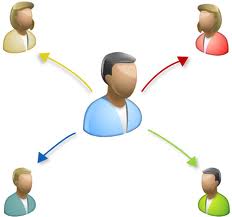 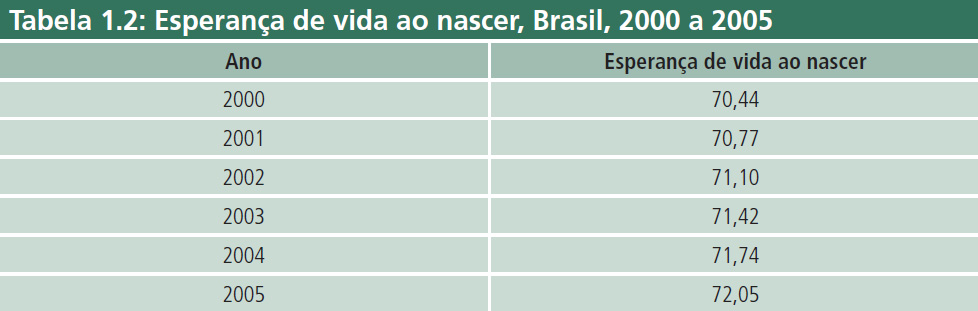 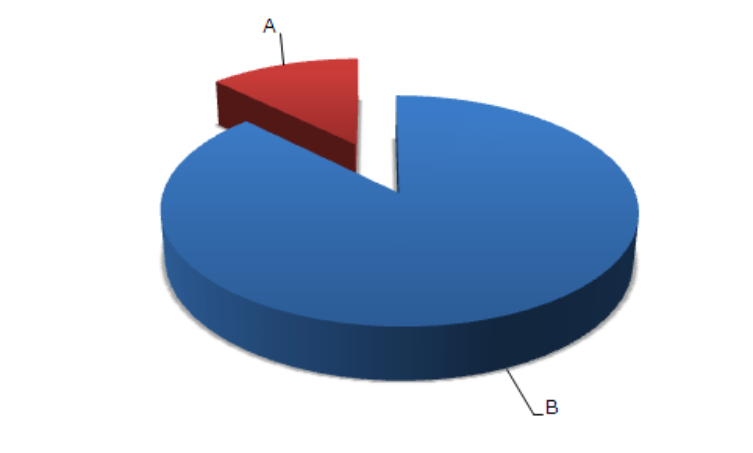 CONCEITOS
Pesquisa Qualitativa
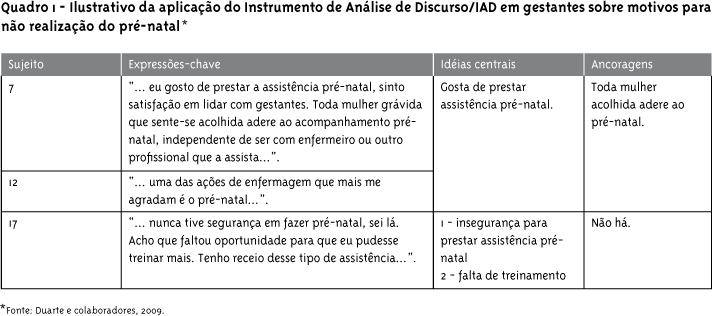 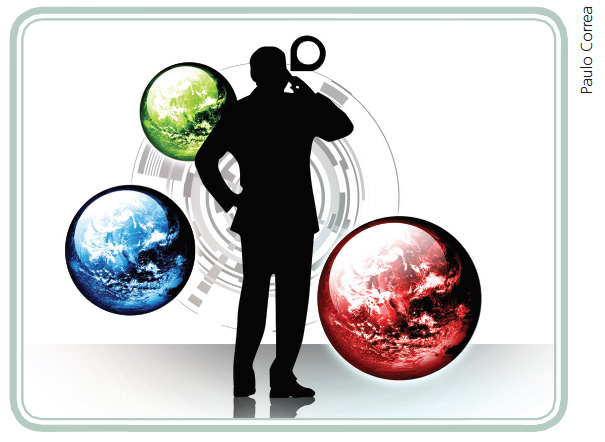 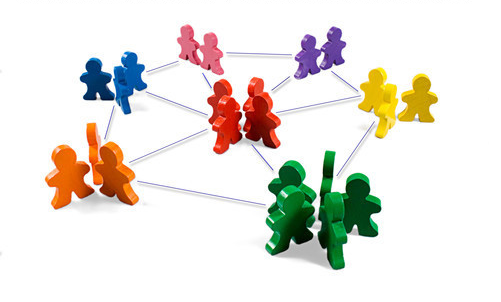 Pesquisa Quantitativa
Observa, registra, mensura, descreve, analisa, sistematiza tabulando dados, generaliza, confirma ou rejeita hipóteses
Pesquisa Qualitativa
Observa, registra, descreve, analisa, compreende e interpreta a realidade, ressaltando os significados contidos nas ações ou nas práticas
O pesquisador é parte fundamental: atua na interpretação dos fenômenos, atribuindo-lhes significado
Não descarta a coleta de dados quantitativos, principalmente na etapa exploratória
Cria-se uma relação de envolvimento entre pesquisador e sujeito pesquisado
Preocupa-se mais com o processo do que com o resultado
Não testa hipóteses
É descritiva
CONCEITOS - Método
-  Caminho que se utiliza para atingir um determinado objetivo (busca da verdade)
 

-   Formado por um conjunto de procedimentos  ou passos que  devem ser dados para a realização da pesquisa




O que fazer e como fazer?
38
Métodos da Pesquisa Qualitativa
Estudos de caso: o sujeito representa a unidade, onde é estudado a natureza e a abrangência da unidade e tem suporte teórico específico que orienta a pesquisa

Estudos de casos observacionais: sua maior preocupação consiste na técnica de coleta de informações (Anamnese e história clínica).  Ex: estudo de caso clínico 

Observação participante:  contato direto do pesquisador com o fenômeno observado a fim de registrar as ações dos sujeitos em seu contexto natural. Há a necessidade de se relacionar as circunstâncias da participação.
Métodos da Pesquisa Qualitativa
Análise de Conteúdo: consiste num método específico de tratamento dos dados (Análise de conteúdo de Laurence Bardin) que estuda as motivações, atitudes, crenças e tendências.  A técnica consiste na análise de textos escritos, compreendendo criticamente o sentido das comunicações, seu seu conteúdo latente e as significações explícitas ou ocultas.

Discurso do Sujeito Coletivo: que é uma proposta de organização, tabulação e análise de dados de natureza  verbal ( matéria-prima: depoimentos), tendo como fundamento a teoria da Representação Social . Os vários discursos são condensados no discurso-síntese escrito na primeira pessoa do singular, como se esta coletividade fosse o emissor de um discurso.
Para saber mais...
Bardin, L. Análise de Conteúdo. Lisboa, Portugal: Edições 70, 1977.

     LEFÈVRE, F.; LEFÈVRE, A. M. C; TEIXEIRA, J. J. V. O discurso do sujeito coletivo: uma nova abordagem metodológica em pesquisa qualitativa. Caxias do Sul: EDUCS, 2000.
Métodos Empregados em Epidemiologia
Estudos descritivos: distribuição de um evento na população ( Incidência e Prevalência)

Estudos analíticos:  tem grupo controle; relacionam eventos como causa x efeito ou exposição x doença (medicamento x cura ou obesidade x diabetes)
     - Coorte:          causa         efeito
     - Caso-controle:  efeito          causa

Estudo Transversal : causa e efeito são detectados simultaneamente

Ensaios clínicos

Delineamentos híbridos
Produção de respostas às perguntas
Escolha ou construção do instrumental de pesquisa  (= instrumento de coleta)

Coleta documental

Observação: ver e registrar (+ participar)

Entrevista: (interlocução) estruturada ou semi-estruturada

Questionário: pode ser na presença, mas tem a opção de poder ser feito longe do pesquisador- questões abertas ou fechadas 

Formulário: presença do pesquisador

Precisa de validação?
Produção de respostas às perguntas
Análise dos dados

    Após a coleta os dados precisam ser “trabalhados”, ou seja, agrupados ou classificados de forma sistemática para posterior análise, compreensão, interpretação e explicação.

    Como vou relacionar os dados? Como serão verificados, comparados a fim de submetê-los à uma análise crítica?

    Como serão tabulados (quantitativa)?

    Uma grande quantidade de dados ou dados incompletos prejudica o bom desenvolvimento da pesquisa
DEFINIÇÃO DE TERMOS E VERBOS
Análise = estabelecer relações entre fatos, entre os objetos estudados e outros fatores.
Compreensão = fato de aperceber-se, adquiri conhecimento por meio dos sentidos, procurar relações de significado
Interpretação = confirmar as relações entre os diversos fatores estudados. Extraindo delas a possibilidade de nova análise dos dados obtidos
Explicação,Descrição, etc....